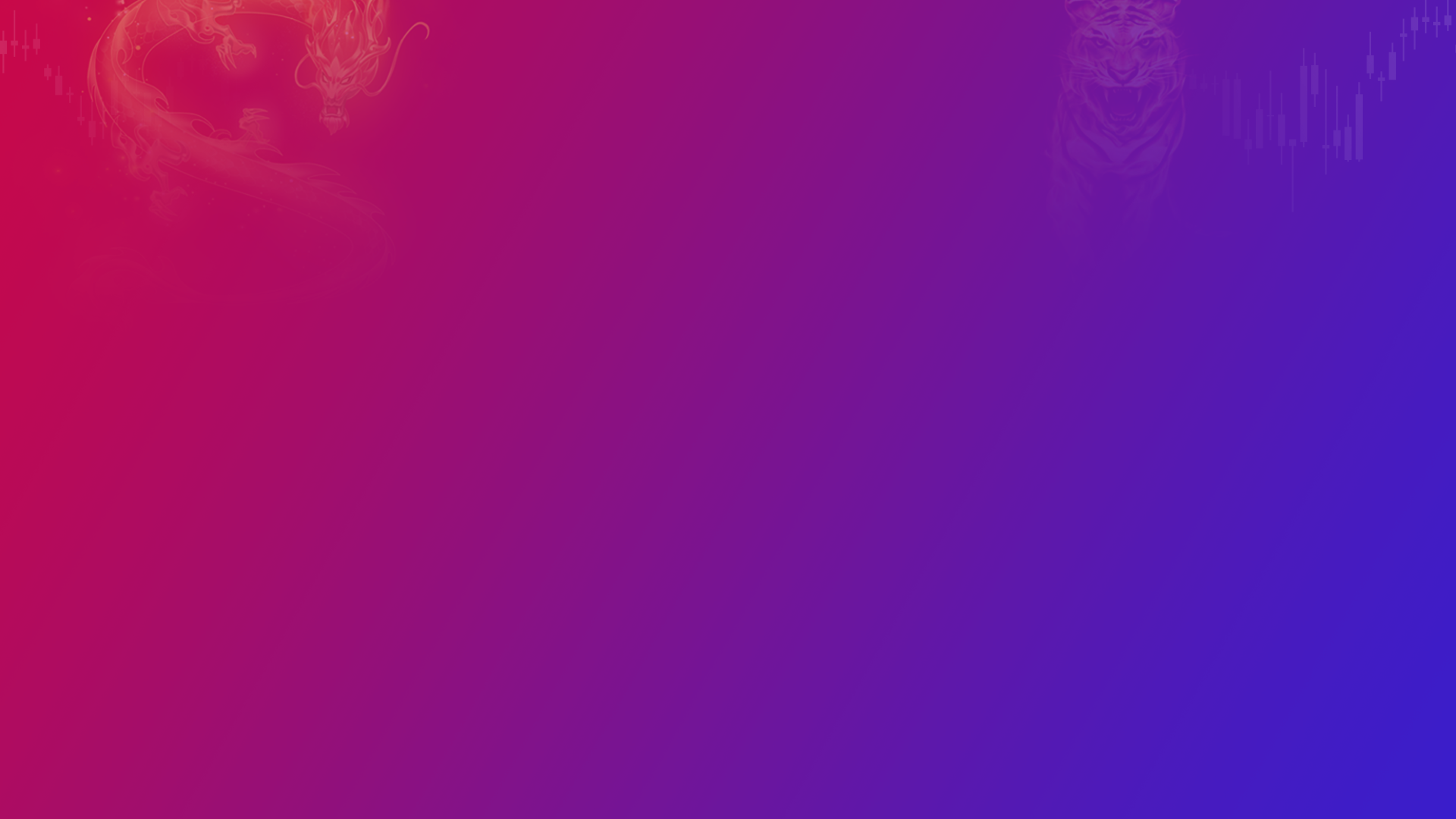 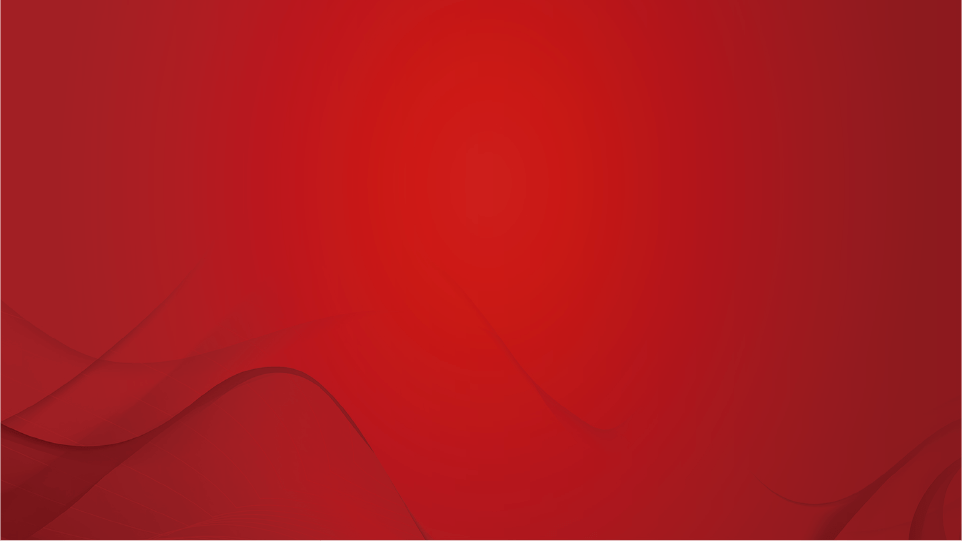 A1120619100001
执业编号
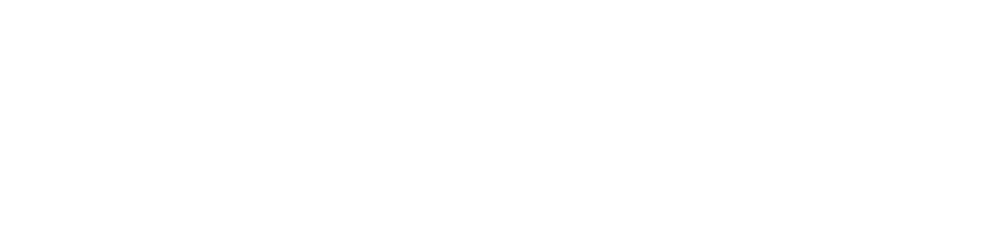 熟悉的爆量
低吸节奏！
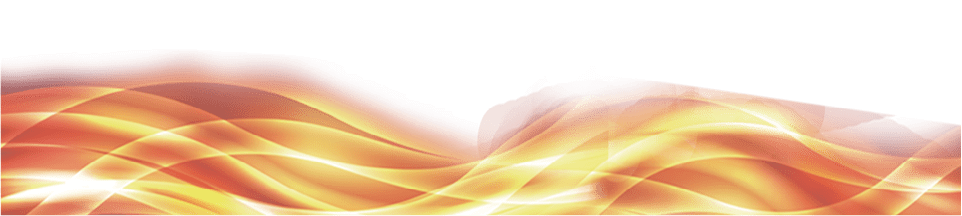 2024/11/5
张明科
经传投研
课程日期
盘面节奏
大盘-情绪和仓位的判断
资金量能：2.3万亿，大增量，交投机会很多，分化低开就是机会；
支撑-压力位：辅助线-3300；
节奏：再次展现——指数可以倒，龙虎不能倒。近期没有跳空上拉，3300守起来比较舒服。
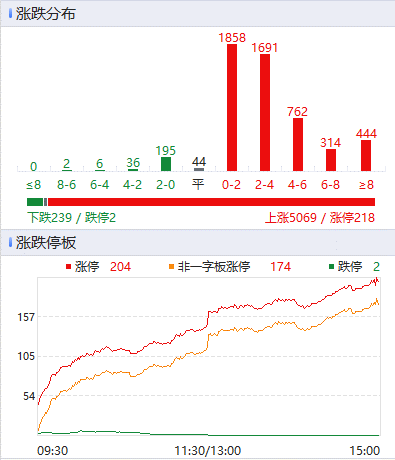 放量，上冲；量能不变，震荡；量能萎缩，下跌
龙虎板块
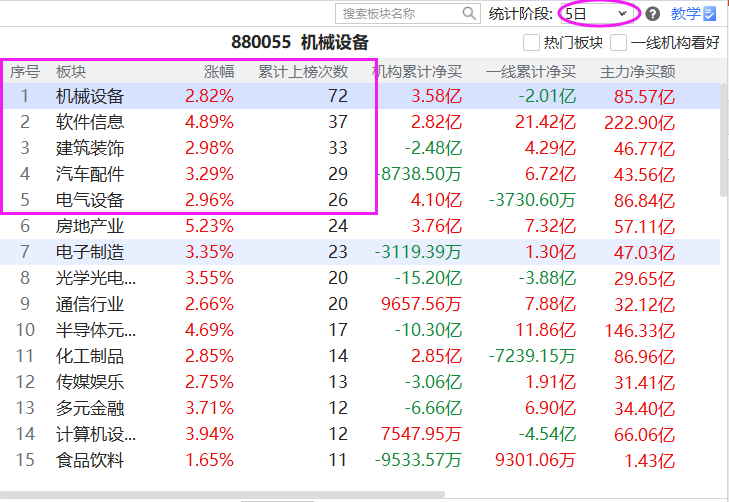 11月5日
行业：机械设备、软件信息、建筑装饰、汽车配件、电气设备
主题：重组、华为供应链、金融科技、机器人、房地产开发（AMC）
[Speaker Notes: https://activity.n8n8.cn/link/lhtj-zmk]
关于龙虎内参
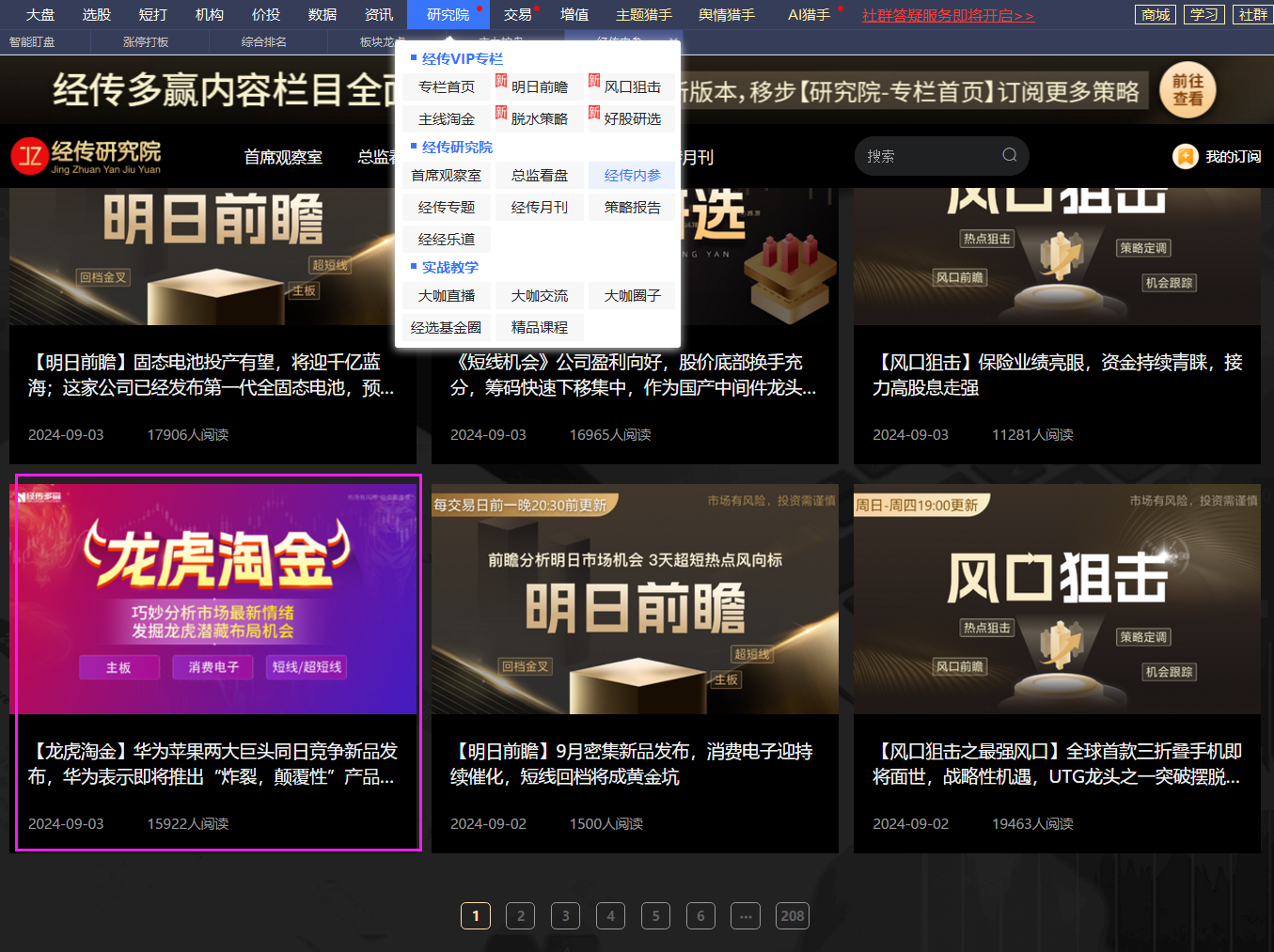 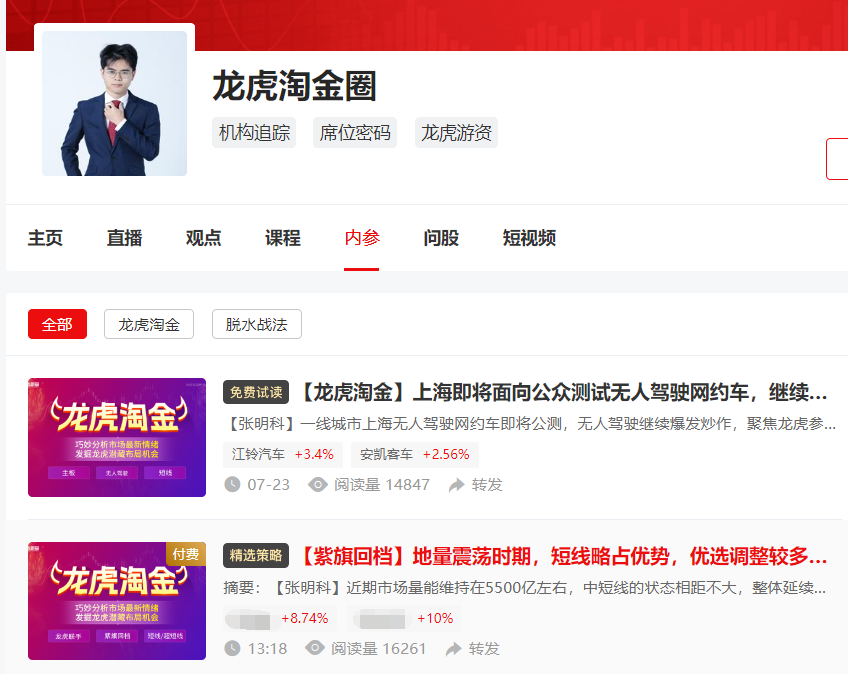 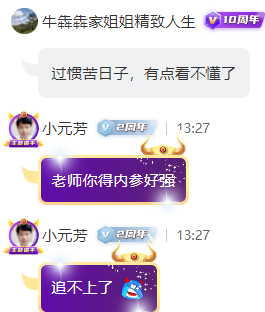 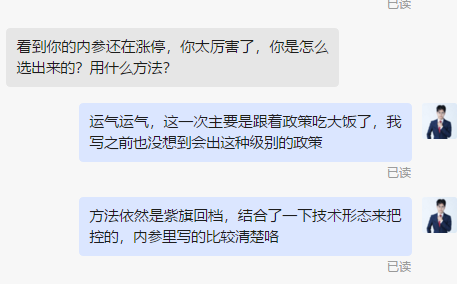 龙虎淘金圈-内参
研究院-经传内参-龙虎淘金
每周二固定更新一篇「龙虎淘金」，短线为主
龙虎选股
席位颜色分类
席位主要区别：①买卖双方力量；②有无机构（机构有钱，会考虑基本面）
盘中：紫旗回档（金叉）
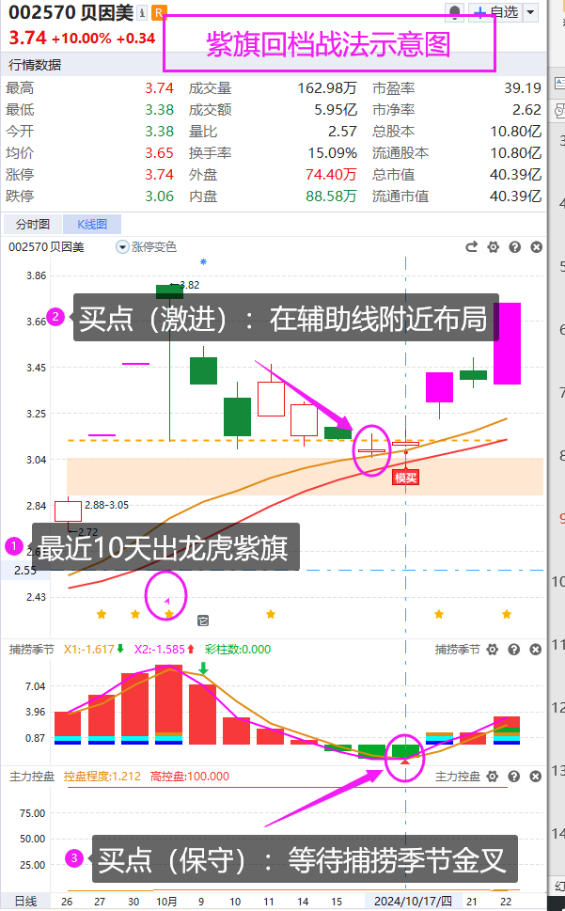 11月3日
近10日出龙虎紫旗，追求更强的回档爆发（操作：用三板斧）
盘后潜力：紫旗回档（死叉）
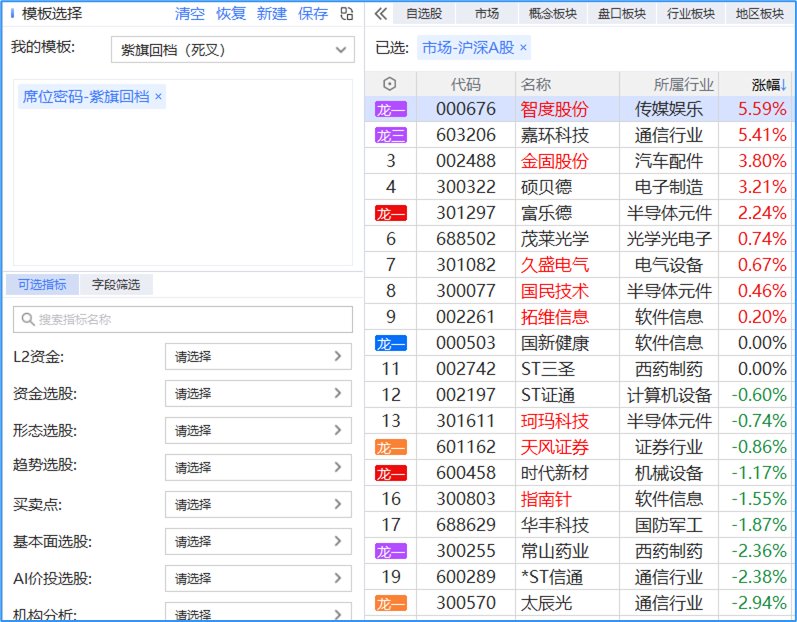 11月3日
10月29日
盘后选板块+回档潜力股
大跌时找游资被套
最好是紫旗+游资被套，后续的进攻机会在股价回踩企稳均线阶段
近期哪些紫旗回档不卖票
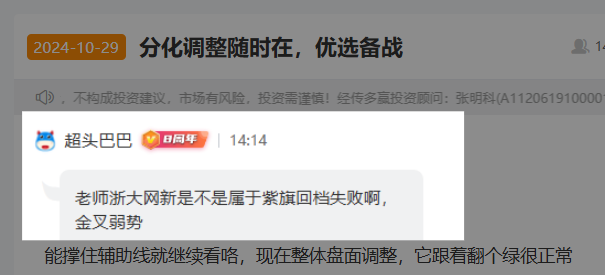 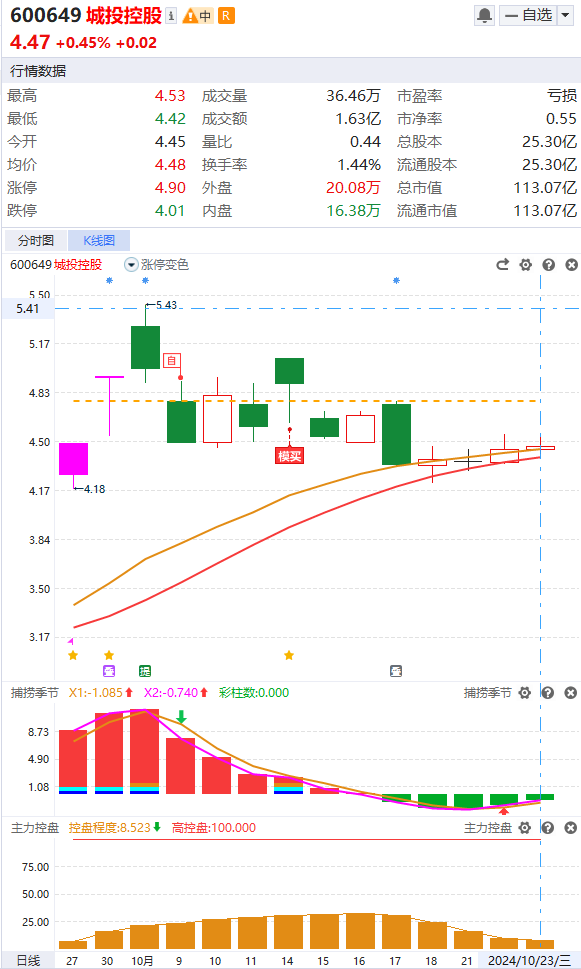 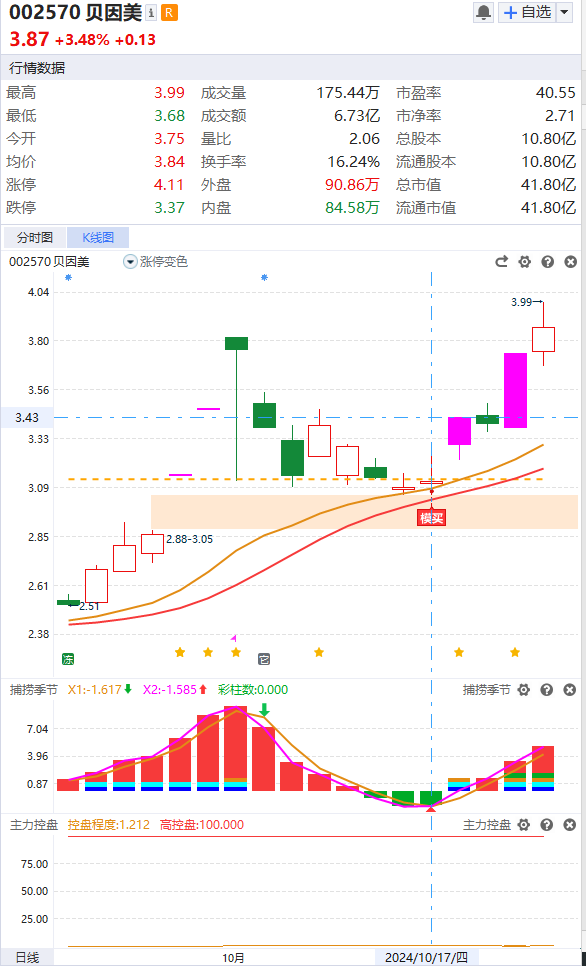 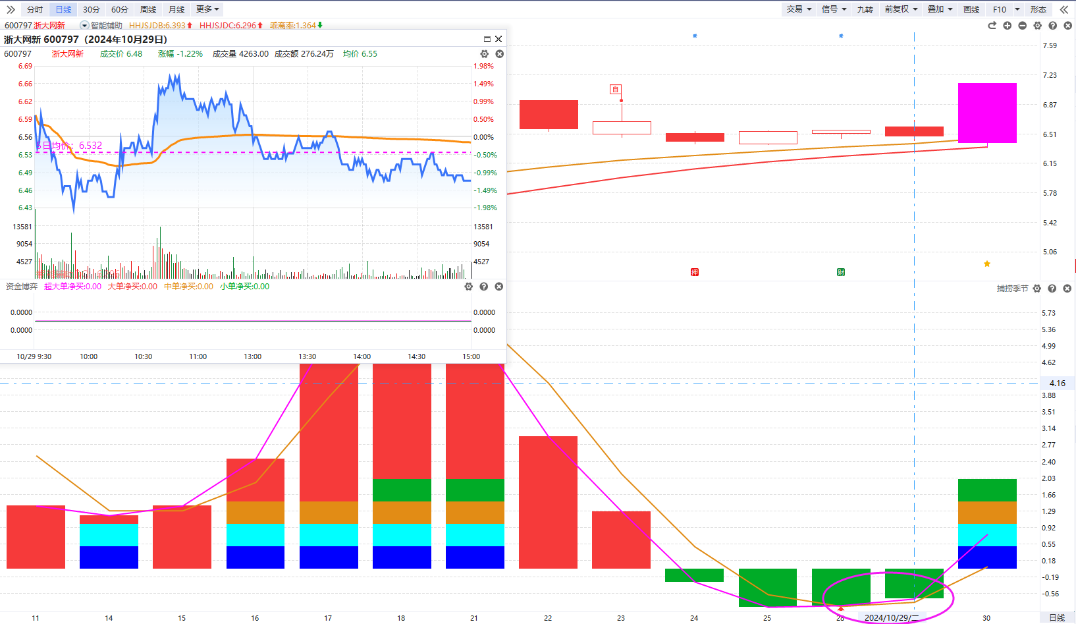 金叉初期，能不减就不减
不破位，不轻易交出底仓
学习提升
龙虎淘金圈
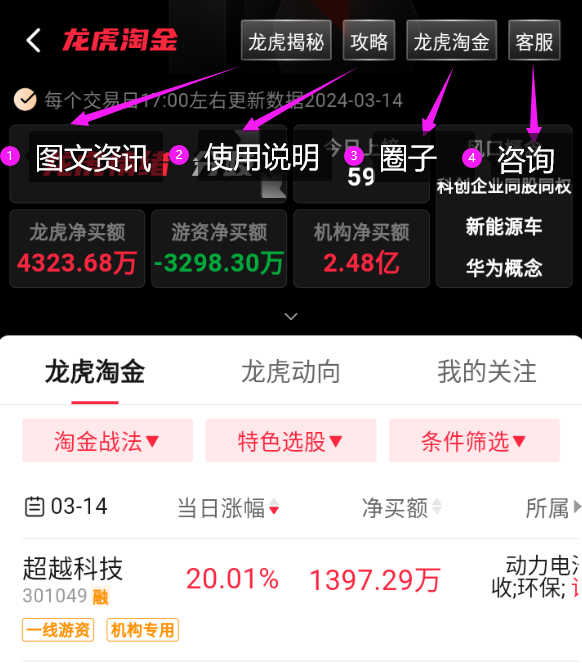 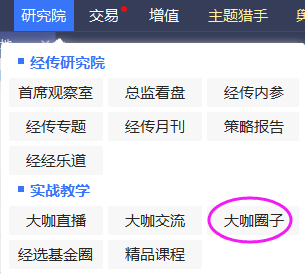 PC
APP
盘中交流、知识拓展学习的龙虎阵地
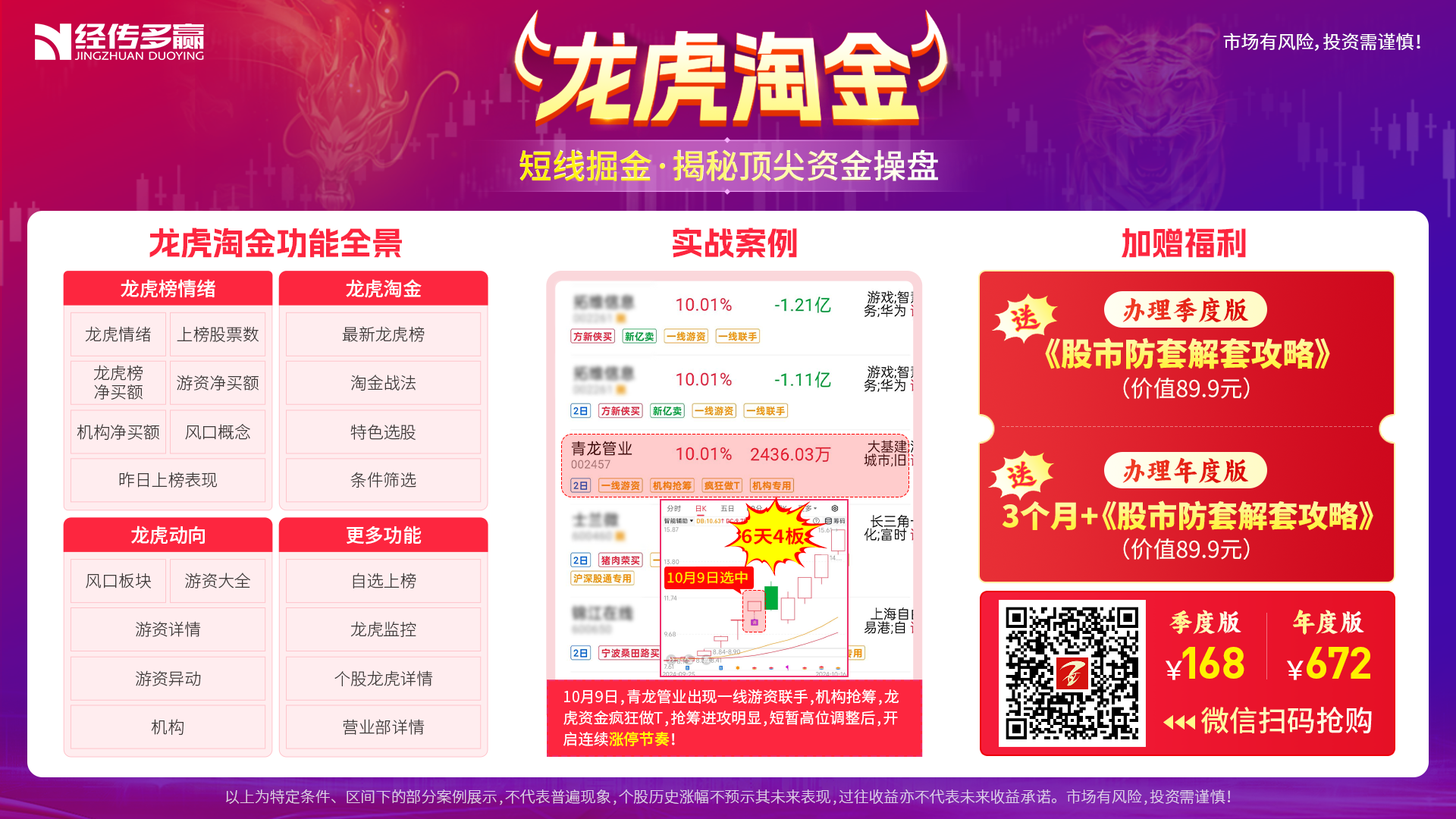 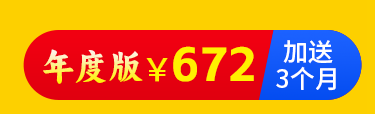 年度版首发钜惠！买即多送一个季度版，价值168元！
[Speaker Notes: https://activity.n8n8.cn/link/lhtj-zmk]
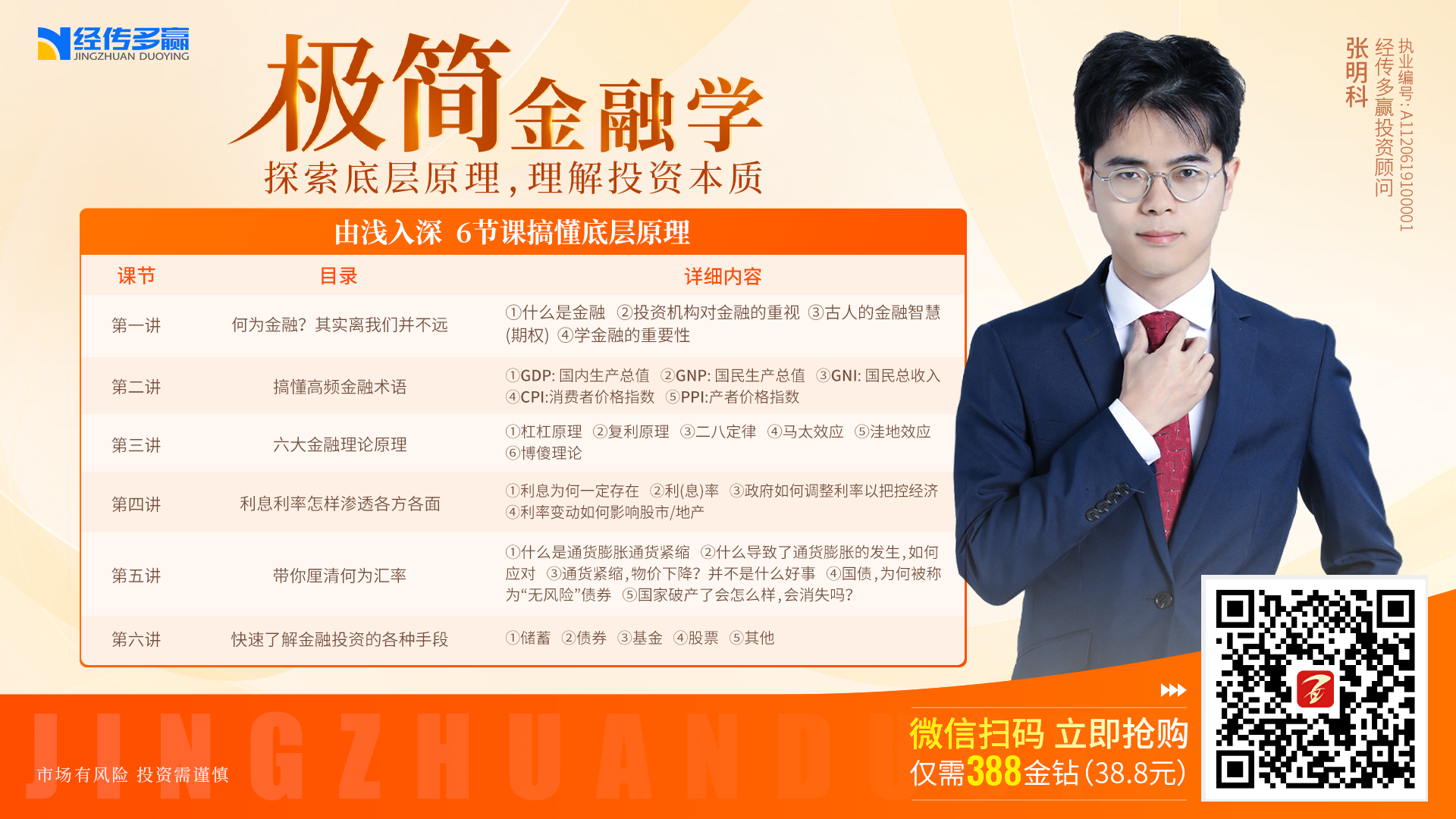 如何看课学习
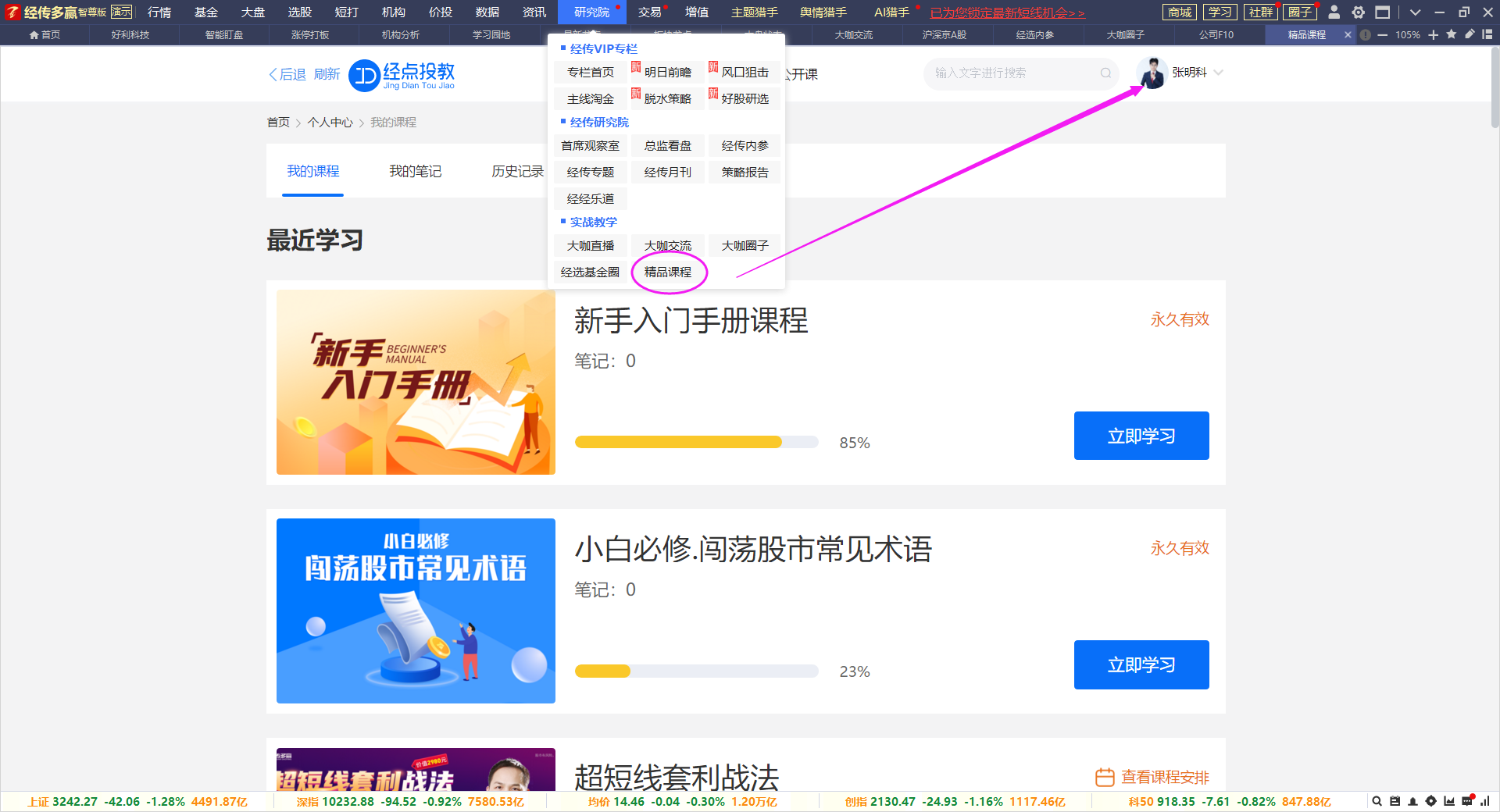 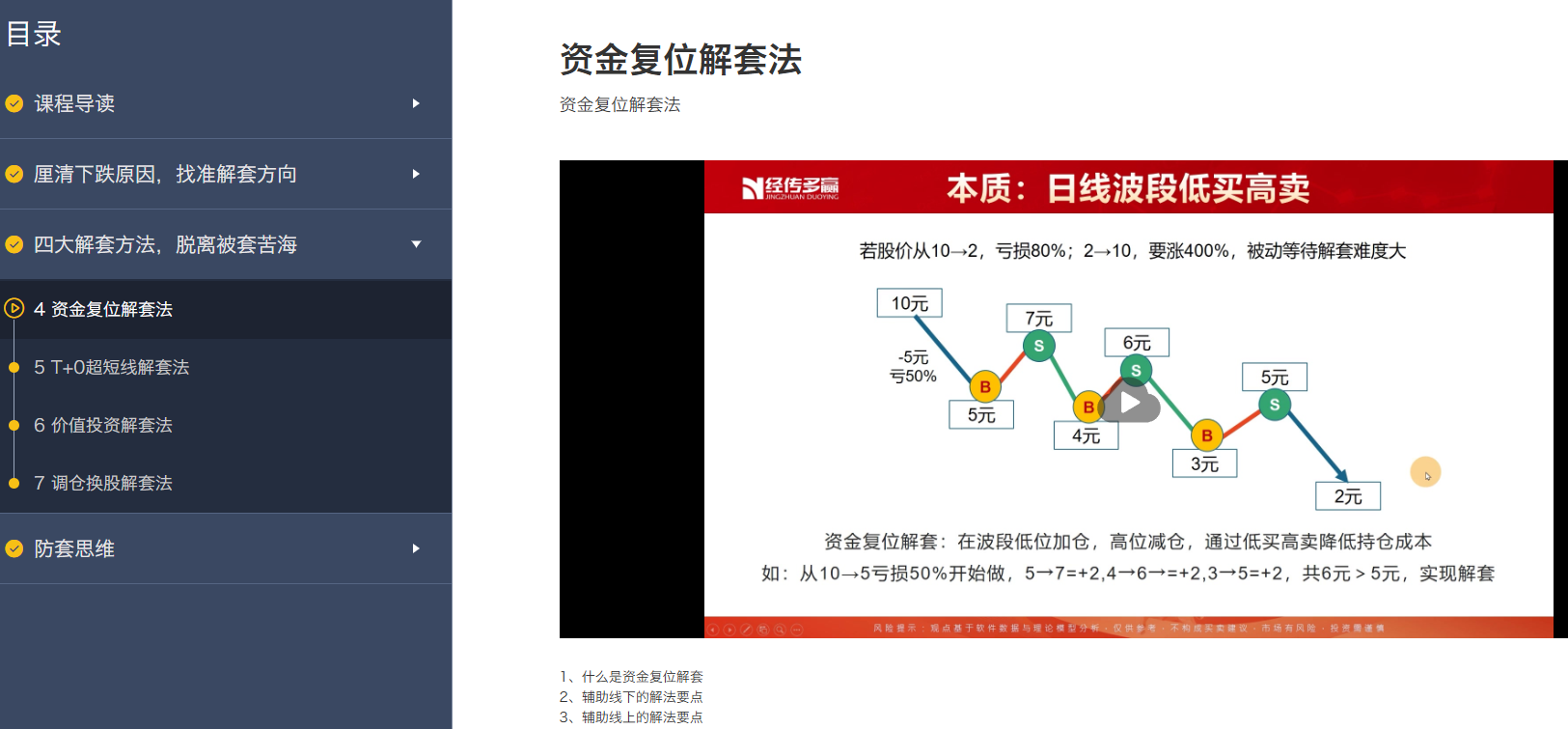 研究院-精品课程-个人中心-我的课程